Northeastern University’s
Graduate Certificates Programs
Graduate Certificate Programs – 11 Programs
Accounting and Financial Decision Making
Business Administration
Corporate Renewal
Leadership and Human Capital
Innovation Management 
International Business
Marketing
Masters of Technological Entrepreneurship (MSTE) Pathway
Study Abroad Semester (for international students to study in Boston)
Supply Chain Management
Technological Entrepreneurship
Graduate Certificate Programs - Study and work in the US!
4- and 8- Months Program
5 MBA courses
No TOEFL or GMAT required
Credits may transfer to many Masters or MBA
Start Dates: January, May and September
Eligible for OPT
With the exception of Study Abroad Certificate which is 12 credits and 4 month and its not eligible for OPT.
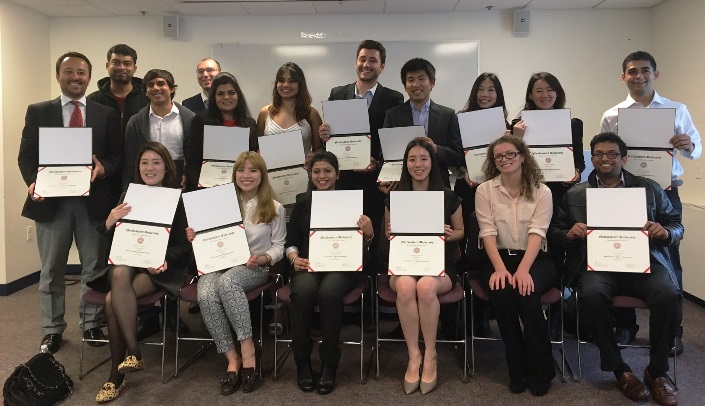 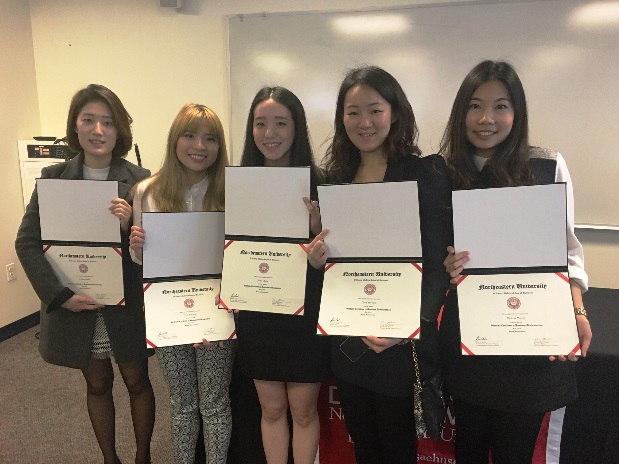 Upon Completing a Graduate Certificate
Return back to home country
Carry 15 credits forward into another Masters/MBA program
Apply for OPT to work in the US
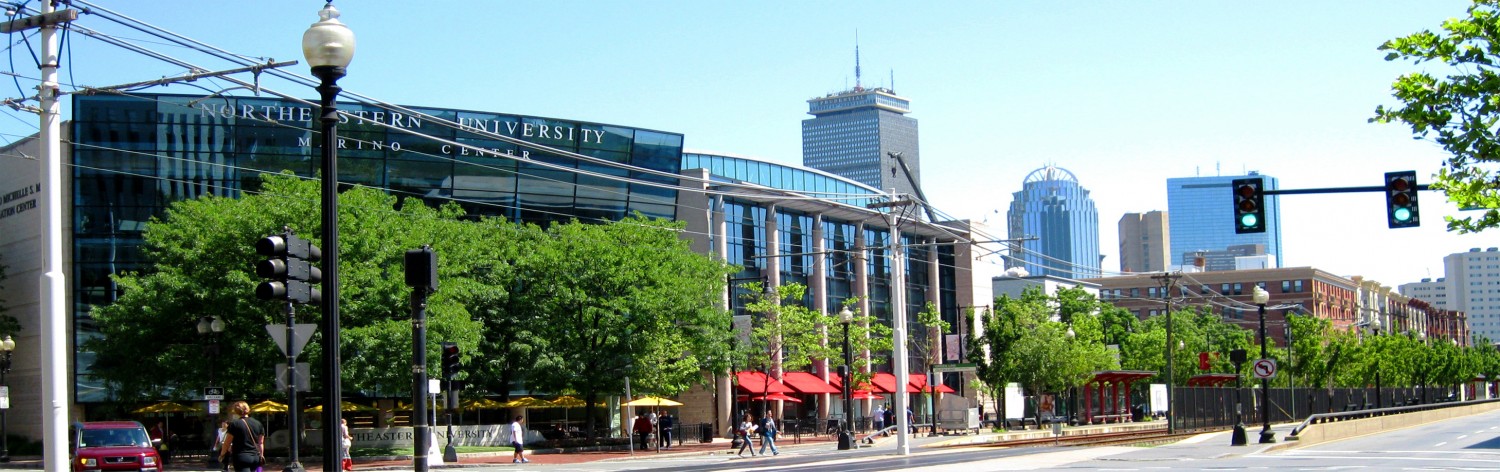 4
[Speaker Notes: WORKING AFTER YOUR CERTIFICATE
Optional Practical Training (OPT) 
Successful completion of the Graduate Certificate Program qualifies students to apply for OPT. OPT authorizes students to work anywhere in the US in a field related to business for 12 months. At any point during the 12 months, students can move into a Masters degree and complete what is remaining of the 12 months after the Masters degree. 
Northeastern does not have a job placement service however we will give students a list of job placement agencies around Boston and students can work with these companies to secure a position. 
http://www.northeastern.edu/issi/opt.html]
Optional Practical Training
This Graduate Certificate Program is a vehicle to work in the US
12 months OPT
Full-time, paid work
Work with job placement agencies in Boston
NU seminars to prepare for job-seeking
Can seek another OPT after a certificates / masters program
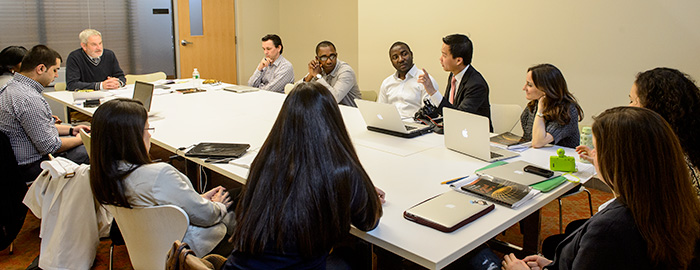 5
Northeastern Career Service
Sample Events Calendar
Northeastern University prides itself on having a top ranked career development department, that has been consistently ranked #1 or #2 by The Princeton Review since 2011 and #1 Career Services by College Magazine in 2014.
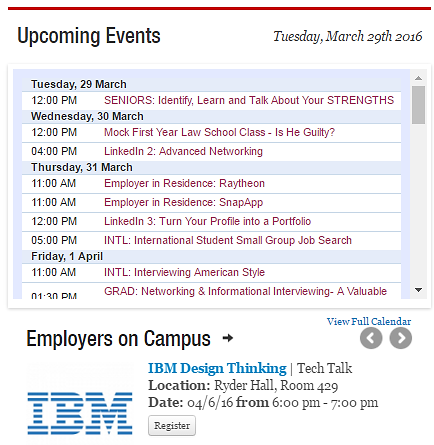 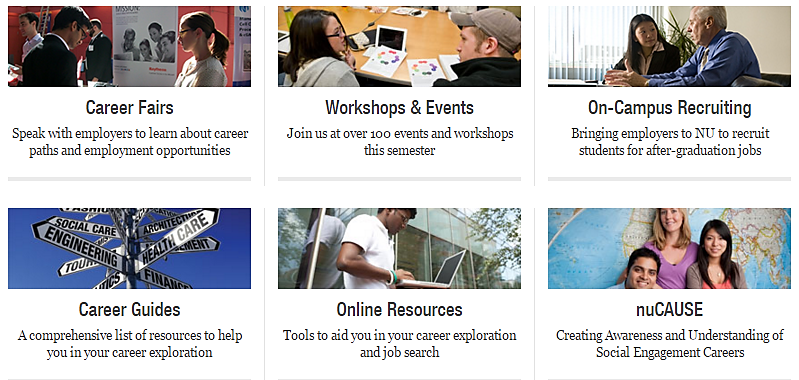 Sample Event
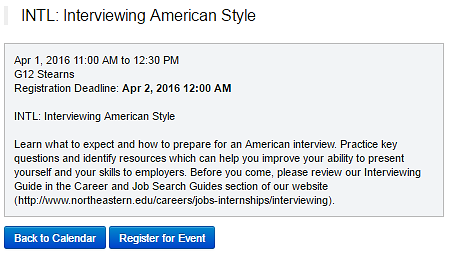 6
Potential Sequences of Opportunities
Graduate Certificate
Option 1
Graduate Certificate
Option 2
OPT
Graduate Certificate
Masters
Option 3
Masters
Graduate Certificate
OPT
Option 4
Graduate Certificate
Masters
OPT
Option 5
OPT
OPT
Masters
Graduate Certificate
Option 6
7
Matriculation into Another Program
MBAs
$53,400 +
16 months
45more credits
Take GRE
Graduate Certificate
$23,310
No GMAT
8 months
15 credits
$20,000 +
12 months
30 more credits
No GRE
Leadership
Corp. & Org Comm
MS*
Proj Mgmt
*If a student earns a 3.000 cumulative gpa in the Grad Cert they are guaranteed admission into the MS programs
Non-profit
Masters programs your credits can move into
MBA’s:
Online
Professional MBA

MS Degrees:
Project Management
Digital Media
Leadership
Nonprofit Management
Human Services
Corporate and Organizational Communication










MS Degree Continued…
Global Studies and International Relations
Technological Entrepreneurship
Regulatory Affairs for Drugs, Biologics and Medical Devices 

Other Master’s Degrees:
MPS Geographic Information Technology
MPS Informatics
MSTC Technical Communication
Cost of Graduate Certificate for i20
8-month certificates
4-month certificates
Tuition –                               18,240
Fees -                                          380
Tuition and Fees              $ 18,620
Board and room                   6,200Books and Supplies              1,300Medical Care                         2,384Personal	                             850
Living expenses               $ 10,734
 
TOTAL:                               $ 33,914
Tuition –                               22,800
Fees -                                         510
Tuition and Fees              $ 23,310 
Board and room                12,400Books and Supplies             1,300Medical Care                        2,384Personal	                          1,700
Living expenses               $ 17,784
 
TOTAL:                                $ 41,094
Estimated cost per credit for 16/17 AY = $1,520
The monthly payment plan administered through TuitionPay, allows you to divide your educational costs into smaller, more manageable installments. To enroll, please visit TuitionPay or call 800.635.0120
All of your payments will be made through the NUPAY online portal and can be wire payment, checking account, etc. here is more information 
For more information about i20 documentation and instructions for this program please click here.
Application and Admissions
Must have a bachelor’s degree with 3.0 (out of 4.0) cumulative gpa or equivalent.
Required application materials include:
A submitted online application ( fee waiver cert-crid-9828 )
A current resume 
Professional letter of recommendation – preferably from a past manager
Personal statement 
Transcripts (unofficial okay for review)
An intake interview can be conducted in lieu of a TOEFL or IELTS